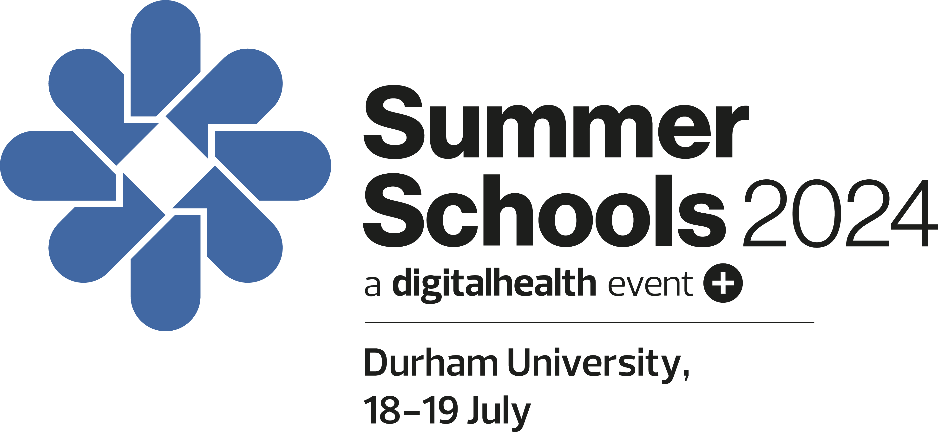 #DHSS24
Empower your healthcare workforce with A.I
Dr Simon Wallace
Dr Jonathan Cowley
chief medical information officer (CMIO) and director of business strategy, Microsoft UK and Ireland
chief clinical information officer, Calderdale and Huddersfield NHS FT
Monica Roman
Helen Sutcliffe
senior customer success executive, Microsoft
change facilitator, Calderdale & Huddersfield NHS Trust
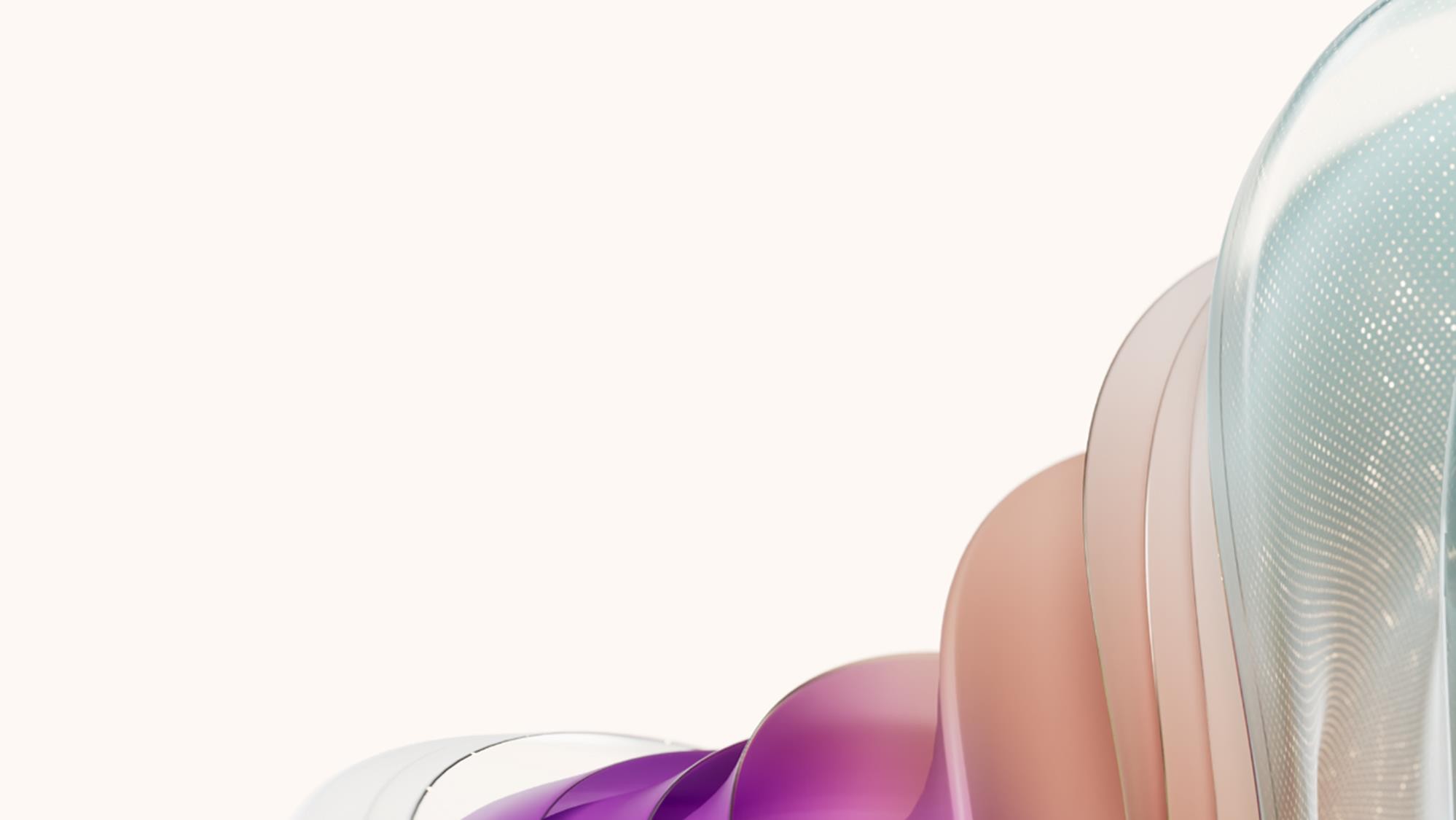 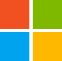 Empower your healthcare workforce  with A.I.
Digital Health Summer School 2024

Dr Simon Wallace, CMIO at Microsoft
Dr Jonathan Cowley, CCIO at Calderdale and Huddersfield NHS FT
Helen Sutcliffe, Change Specialist at Calderdale and Huddersfield NHS FT
Monica Roman, Senior Customer Success Executive at Microsoft
Health workforce burnout and the  burden of clinical administration
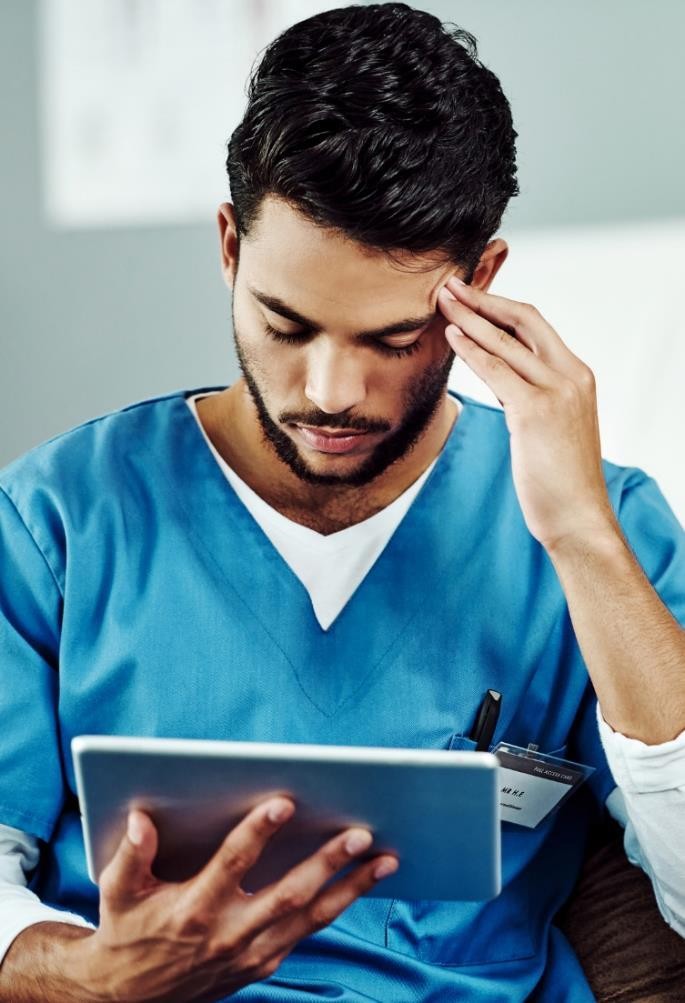 111,000 posts
unfilled currently across NHS.¹
13.5 hours
per week (a third of working hours) is
spent by doctors, nurses and allied  health professionals on clinical  documentation.3
25%
more time is spent on clinical
documentation than 7 years ago. 3
Top 2x reasons
for staff leaving the NHS are
Health issues
To improve work-life balance
The number of staff leaving for these  reasons has more than tripled since  2013/14. ¹
85%
of NHS healthcare professionals felt  the burden of clinical documentation  is a significant contributor to  burnout.4
80% of doctors
at high or very high risk of burnout.2
The King’s fund (2024)
BMA Survey (2019)
Nuance UK research study by Ignetica (2022)
Nuance UK primary & secondary care survey (2020)
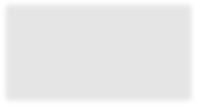 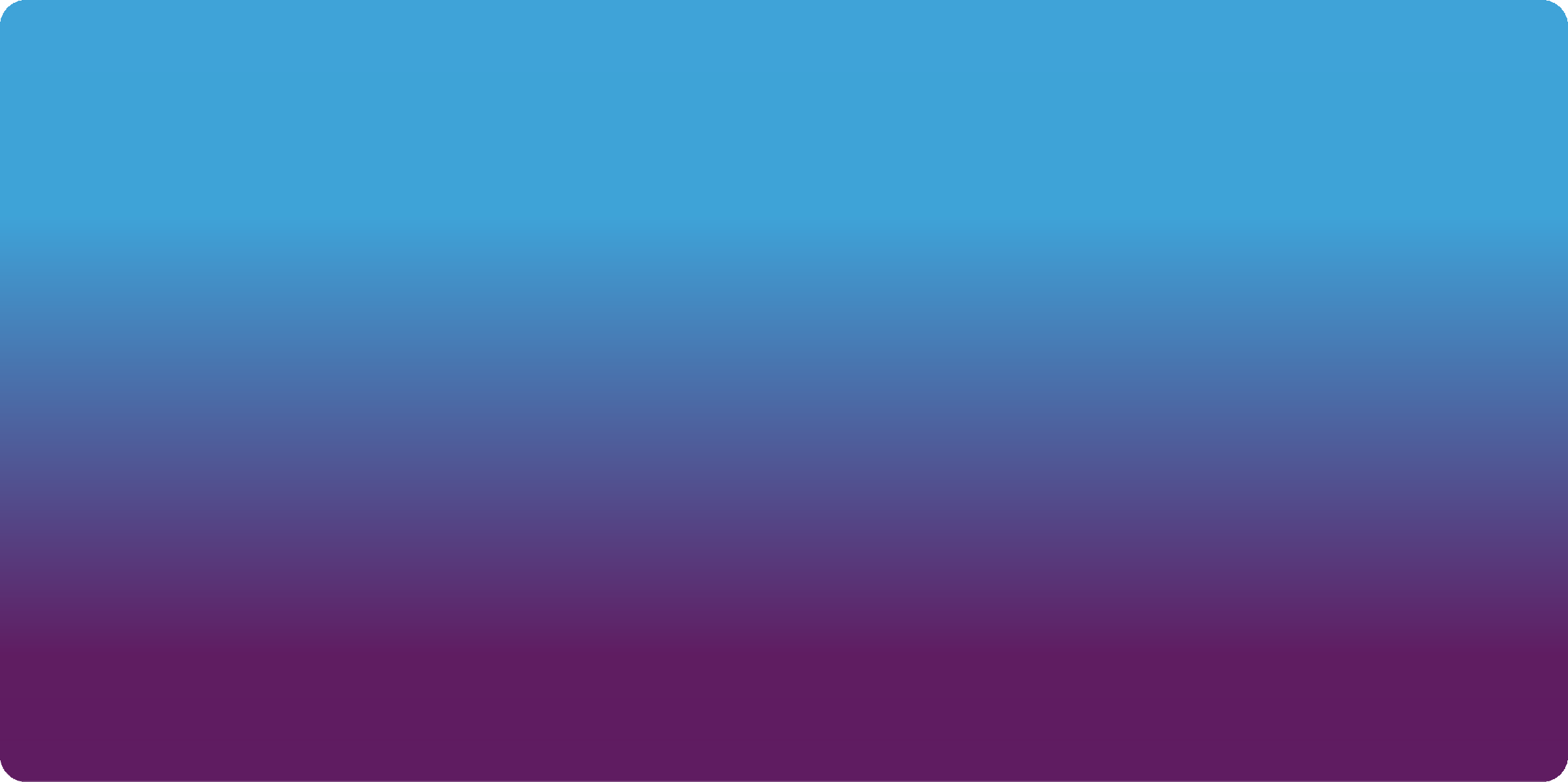 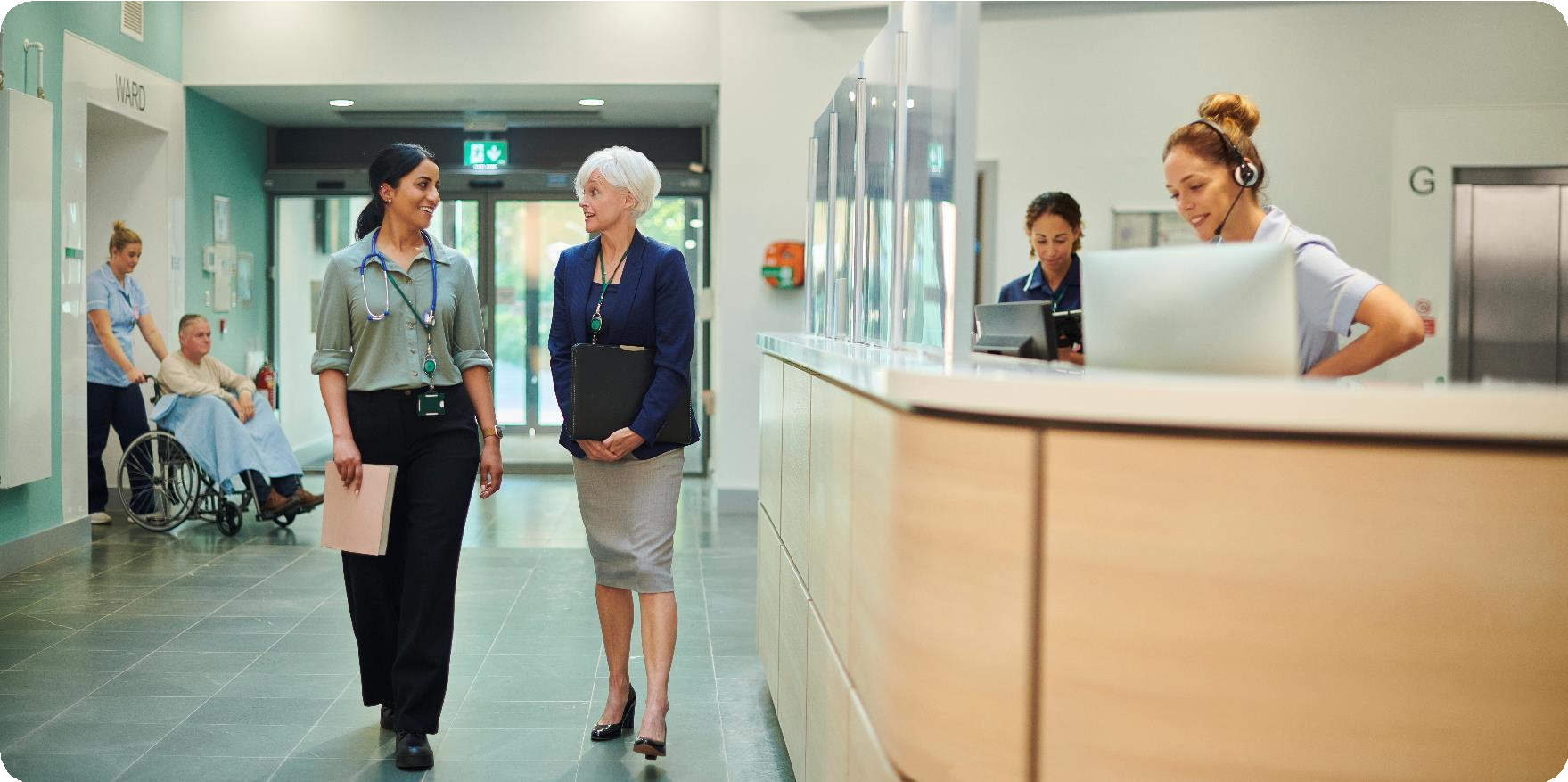 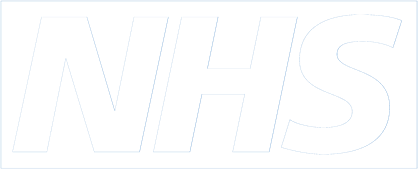 International patient survey with 2,000 UK respondents
13,500 respondents participated in this survey conducted by OnePoll (72 Point Limited), a market research agency, on behalf of Nuance, a Microsoft company Nov 2023-Feb 2024.
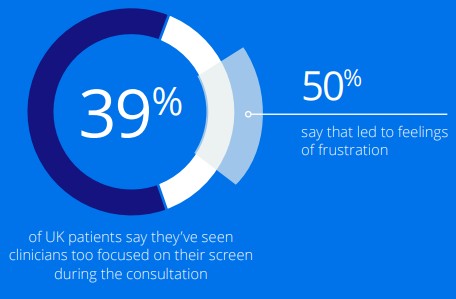 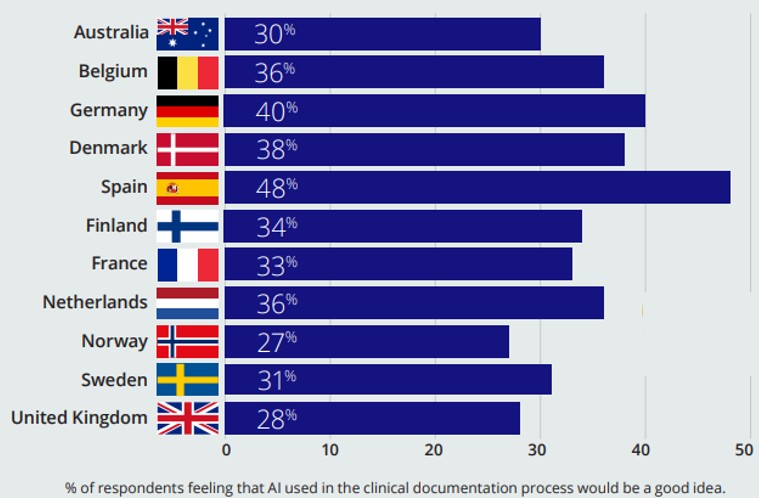 More than 1 in 4 patients think it’s a good idea for
clinicians to use AI to create clinical letters.
Approx. 40% of UK patients say they’ve seen clinicians
too focused on their screen during the consultation.
UK patients had one of the least favourable views.
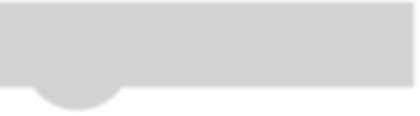 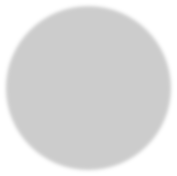 ARTIFICIAL INTELLIGENCE
Your journey to ambient documentation  begins with Dragon Medical One
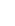 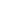 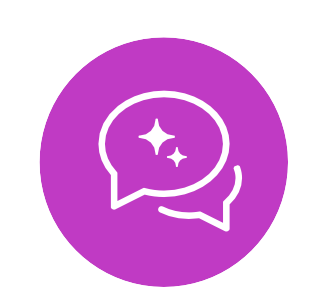 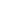 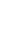 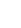 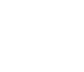 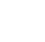 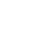 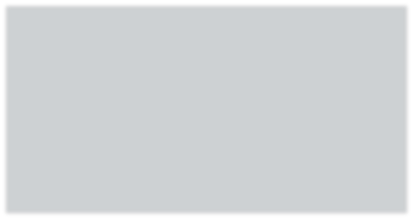 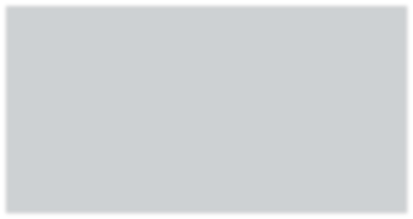 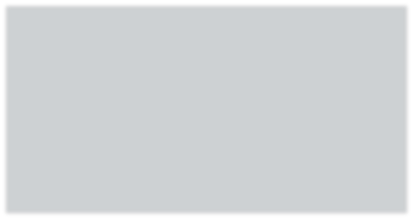 HIGHER QUALITY MEDICAL SPEECH  AND GREATER ACCURACY—
PROVEN FINE-TUNED NUANCE  AI BACKED BY RICH
UNPARALLELED RESEARCH  AND COLLABORATION TO
REGULARLY BENCHMARKED
CLINICAL DATA
DEVELOP + BUILD + OPTIMIZE AI
1B+ minutes of	Ranked #1 Best in
Microsoft AI researchers	Multiyear,
200+ AI	10M+ ambient
medical dictation  annually1
KLAS for 4 years  running2
collaborating closely with  Nuance developers
multibillion dollar  OpenAI investment
researchers and  scientists3
encounters and  annotated notes4
RESPONSIBLE AI PRINCIPLES
Fairness • Reliability & Safety • Privacy & Security • Inclusiveness • Transparency • Accountability
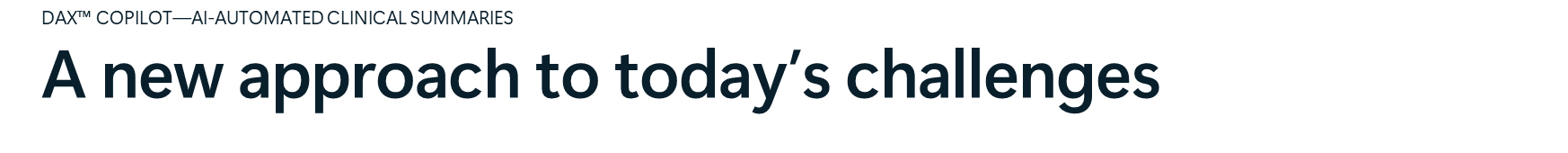 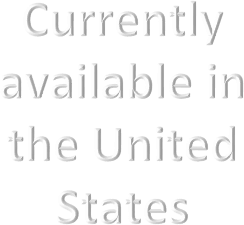 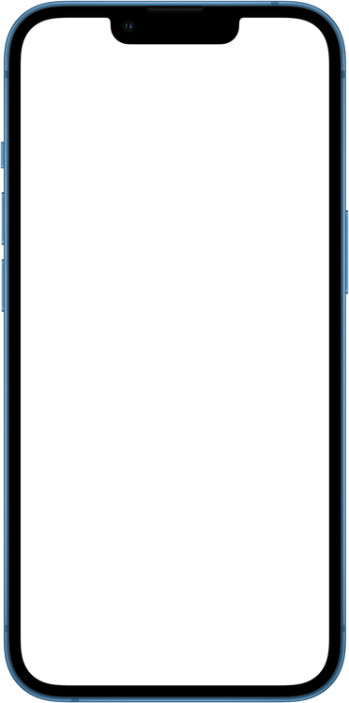 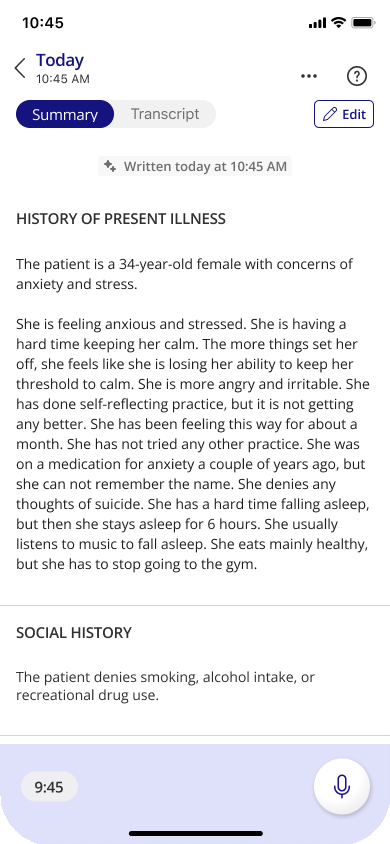 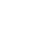 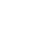 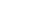 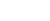 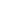 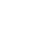 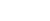 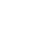 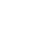 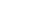 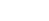 Standard  format
Summaries  available  in seconds
Scalable
Trained on millions  of consultations
Integrated with Dragon  Medical One
that
Fully automated clinical documentation
delivers a draft patient note for
clinician review, editing, and signature.
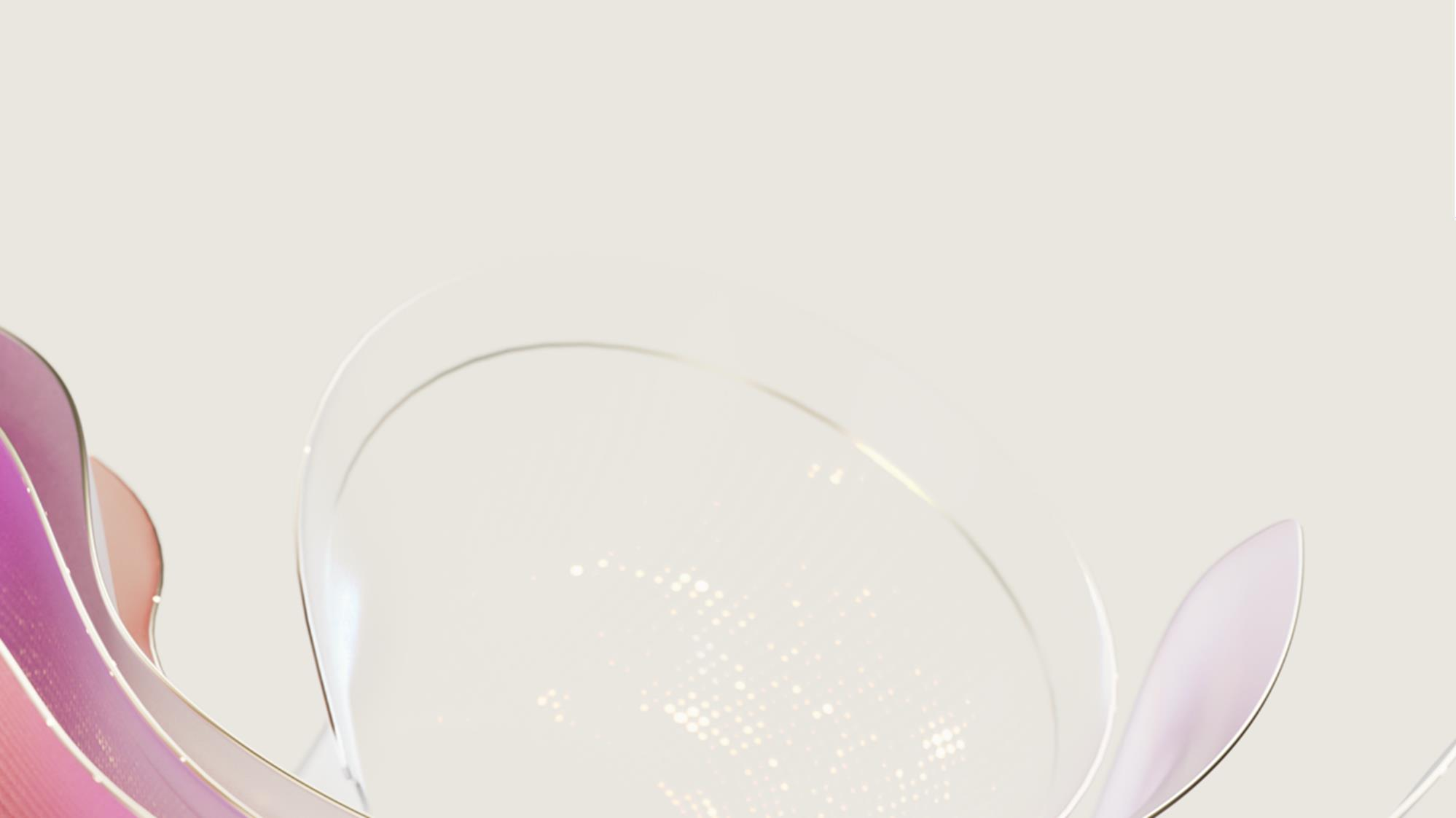 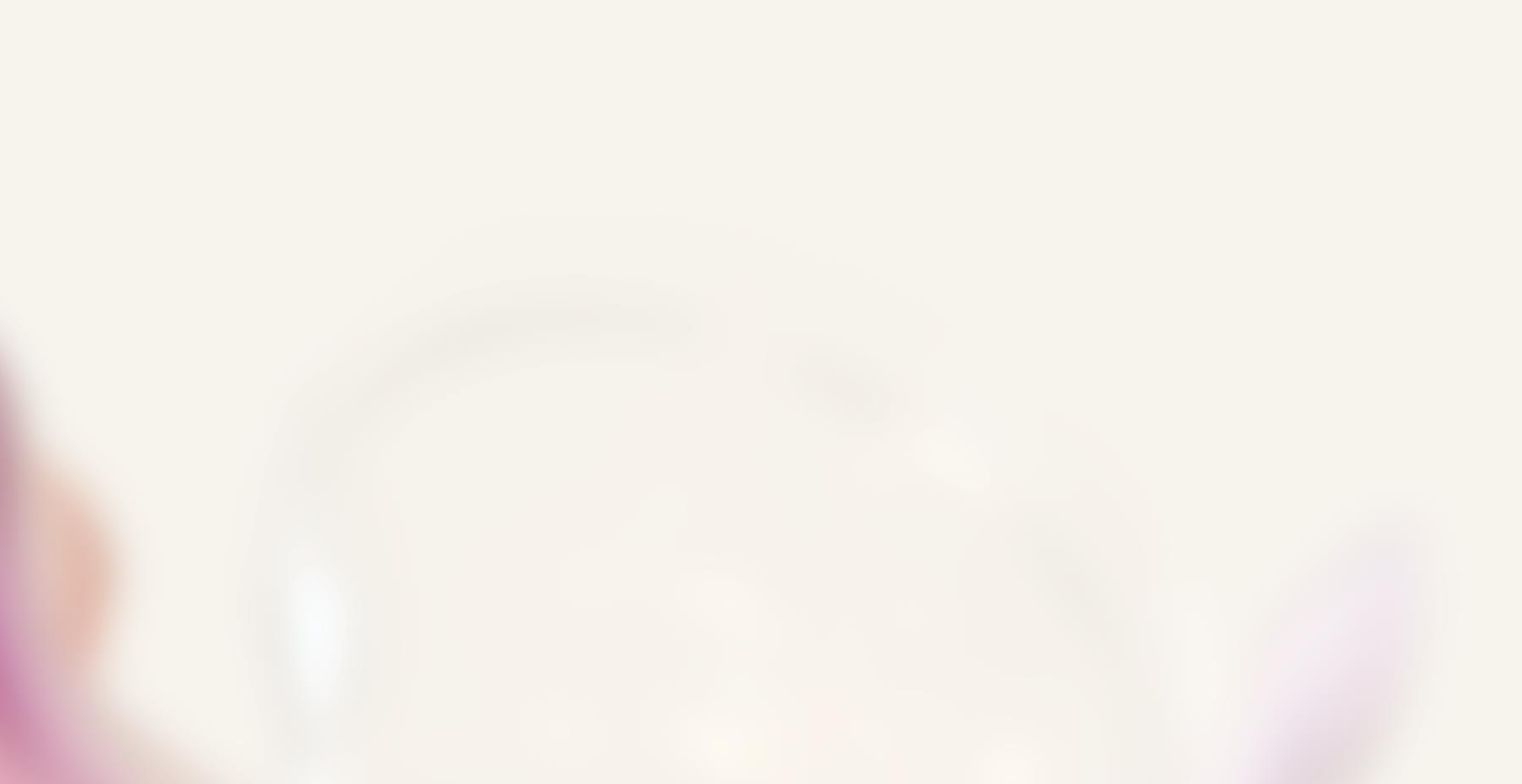 Real-world results with DAX Copilot in the U.S.
OPERATIONAL EFFICIENCY
62%
spend less time on the  computer in the exam  room


57%
spend less time on  clinical documentation
DOCUMENTATION QUALITY

85%
better experience
documenting care
 	


67%
improves documentation
quality
CLINICIAN SATISFACTION
55	70
% experience
reduction in  feelings of  burnout and  fatigue
%
better
providing care
72%
91
%
would be
lower  cognitive  burden
disappointed if
couldn’t use
93%
90
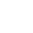 % easy to use
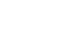 positive training  and support  experience
agree it is
SOURCE: Private preview clinician survey responses (October 2023)
Copilot
(Bing Chat)
Copilot for M365
Copilot in Windows
Designer
Azure
Fabric Copilot
Microsoft Copilot Logo PNG Vector Free Download - BrandLogo.org
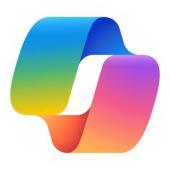 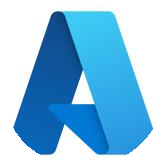 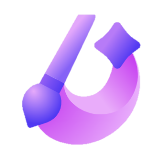 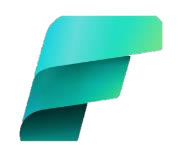 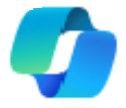 Logo de Windows: la historia y el significado del logotipo, la marca y el símbolo. | png, vector
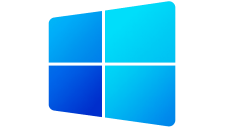 Interaction with
web content

For the Web
Word, Outlook, Excel,
PowerPoint, Teams

For productivity
Interaction with OS,
apps, and files
Digital creations
Azure platform operations
and optimizations
Data analytics and
business intelligence

For Analytics
For creativity
For everyday
For Azure
Power BI
Security
Copilot
Download Windows Defender Logo in SVG Vector or PNG File Format - Logo.wine
Dynamics
Copilot
See the source image
GitHub
Copilot
GitHub logo PNG transparent image download, size: 1600x1600px
Power
Platform
Power Platform Icon
Copilot
Studio
Microsoft Copilot Logo PNG Vector Free Download - BrandLogo.org
Custom
Copilot
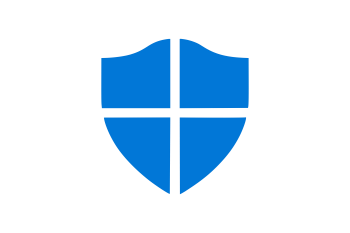 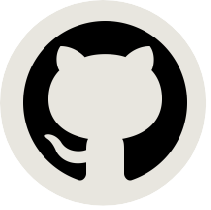 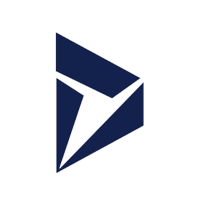 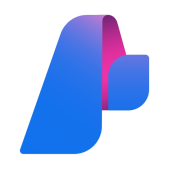 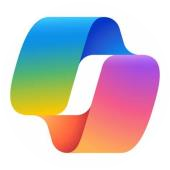 Power BI logo
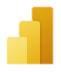 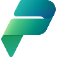 Threat detection,  identification, and mitigation
For Security
Creation of apps,  and workflows
For low code
development
Create your  own copilot
AI platform
Unlock your insights
End-User experience and  support
Code development
Creation of your agents
Extend your Copilot
For Dashboard
For Business
For development
Responsible AI learnings
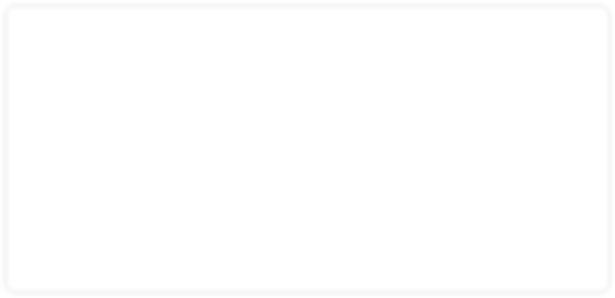 Guard against biases in training data  (e.g., demographic biases)
Clinical information is from verifiable  sources and auditable
Patient data used during training or fine-
tuning can’t be revealed
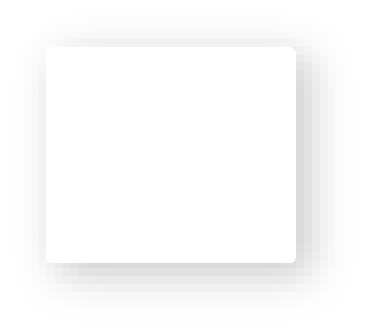 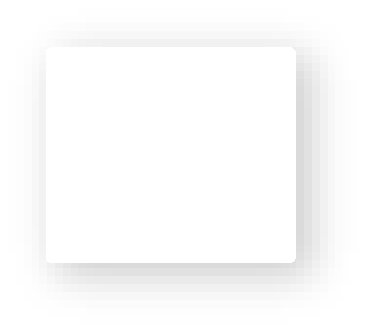 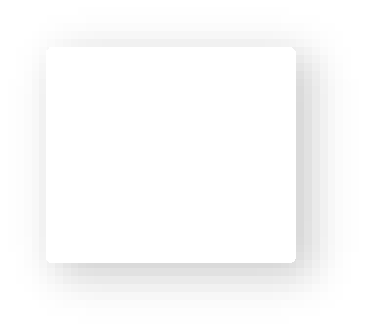 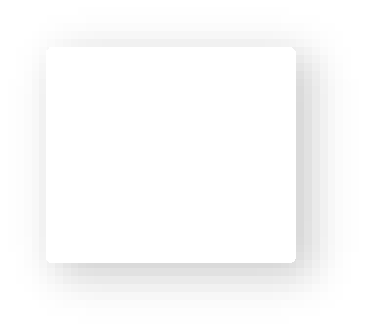 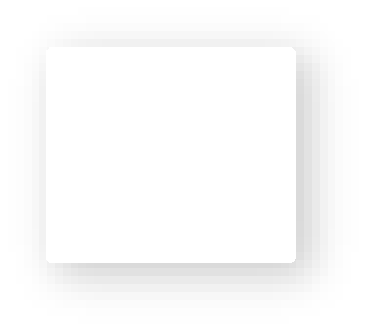 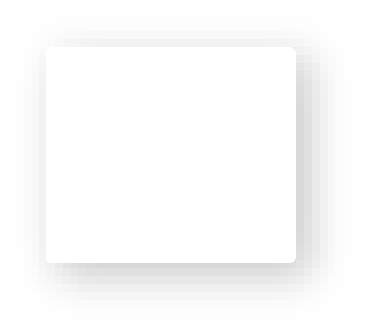 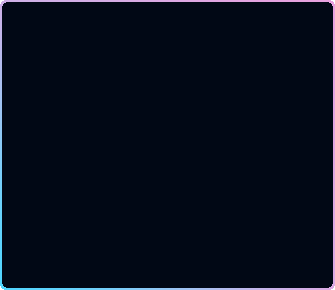 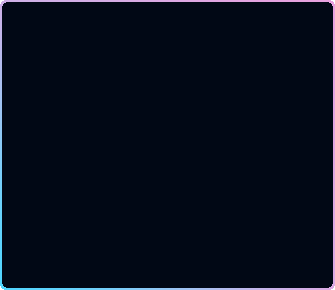 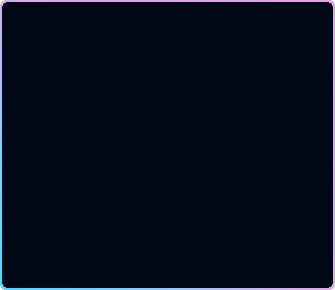 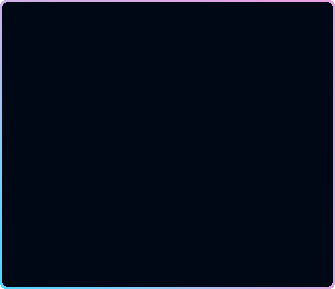 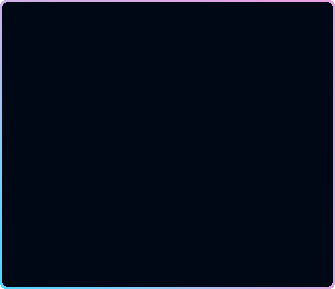 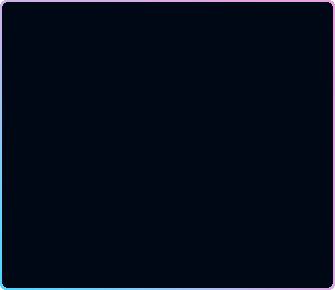 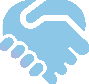 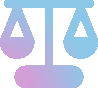 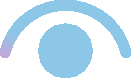 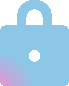 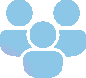 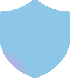 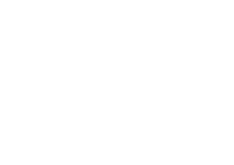 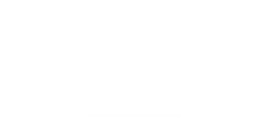 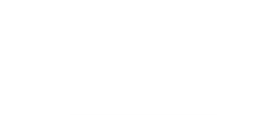 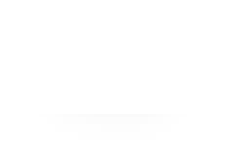 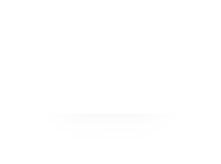 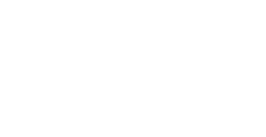 nclusiveness
Transparency
Accountability
Reliability  & Safety
Privacy &  Security
Fairness
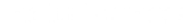 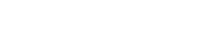 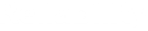 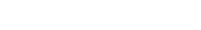 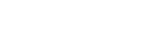 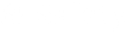 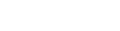 Ensure that AI is accessible and sensitive  to all population segments
Ensure results are accurate
e.g., patient chart summarization
Legal, regulatory compliance, along with  fairness, safety, and so on
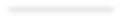 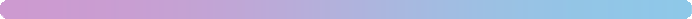 Audience Q&A
Thank you for joining us today!